easter
April 2021
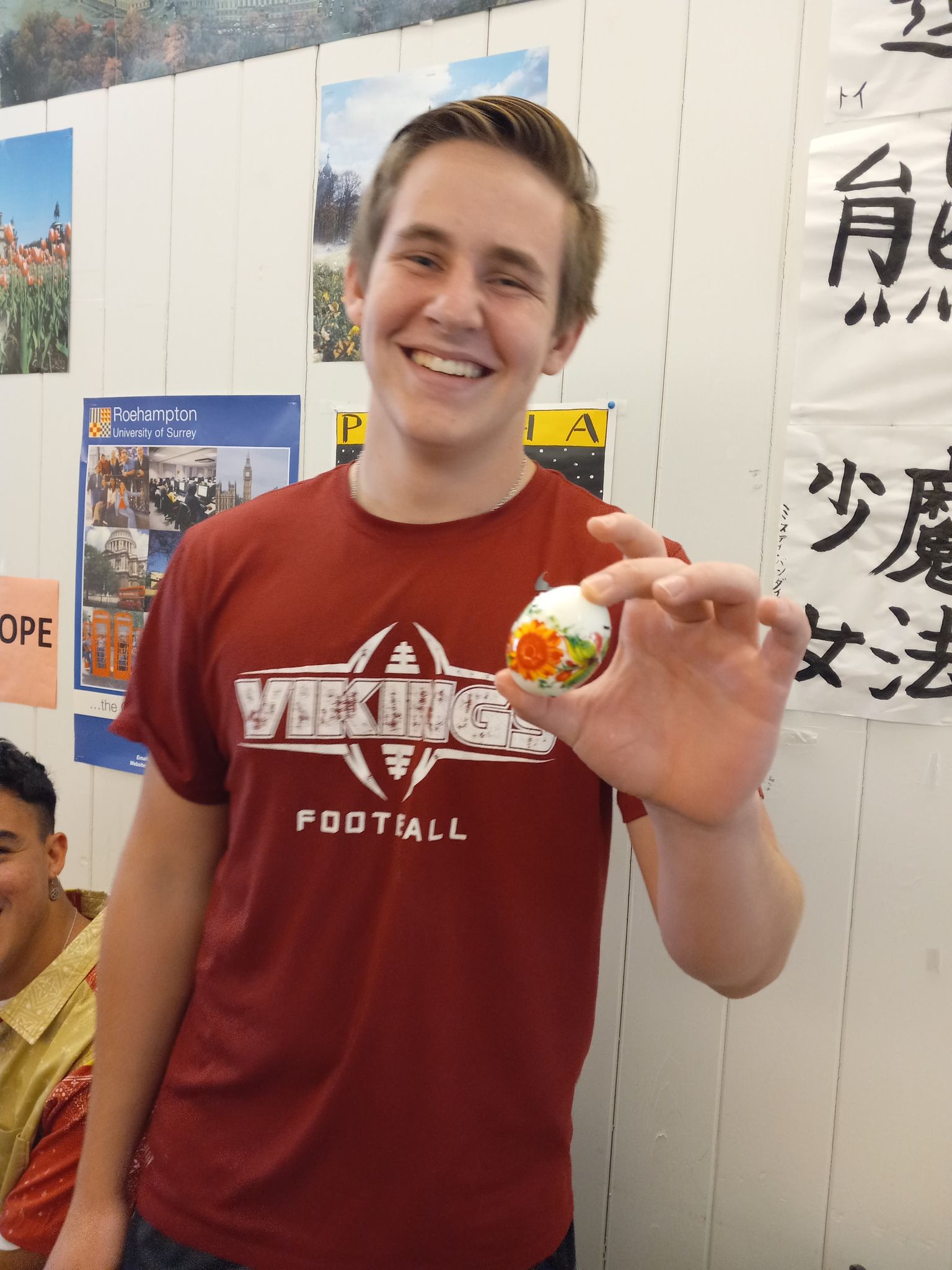 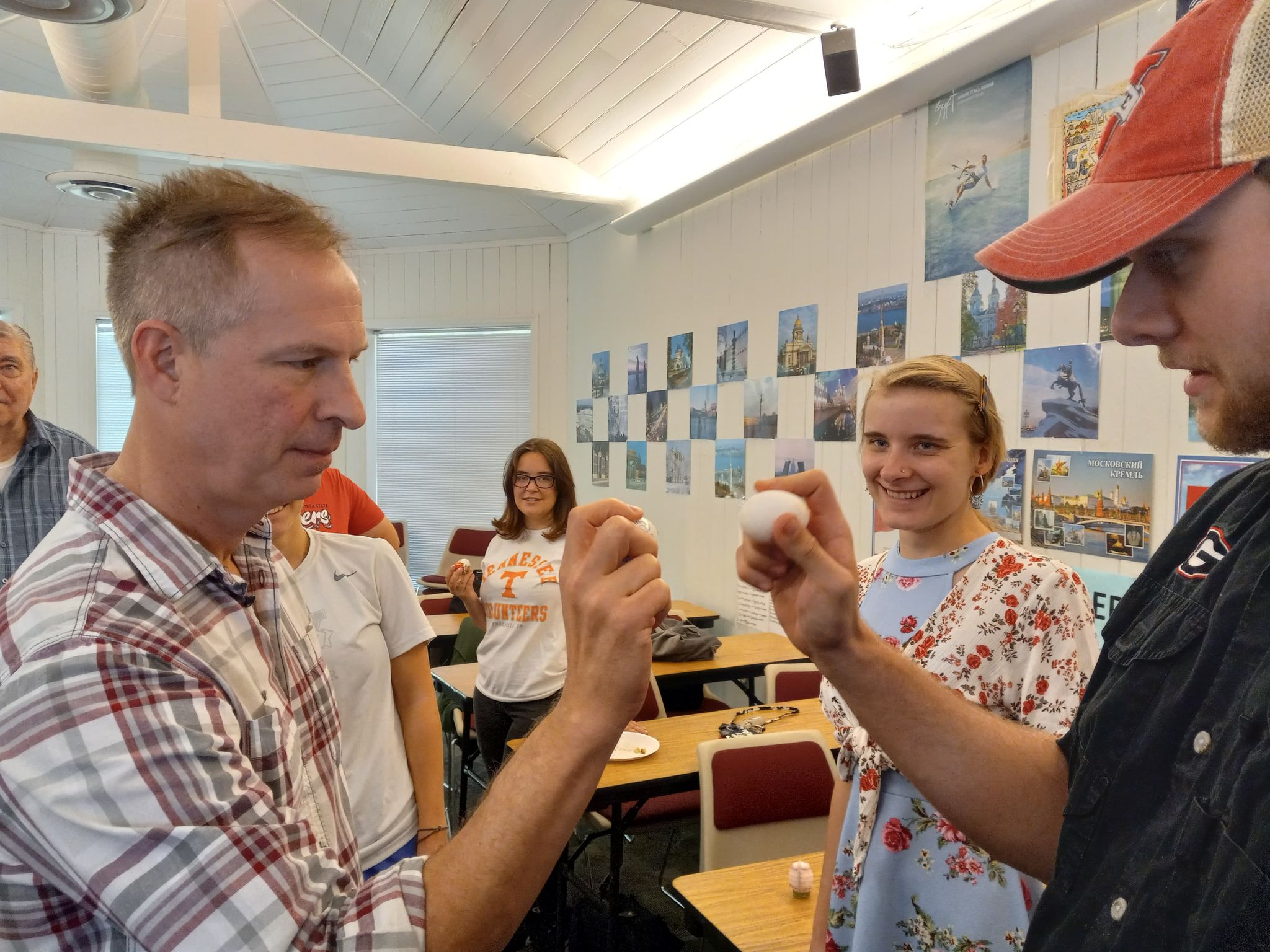 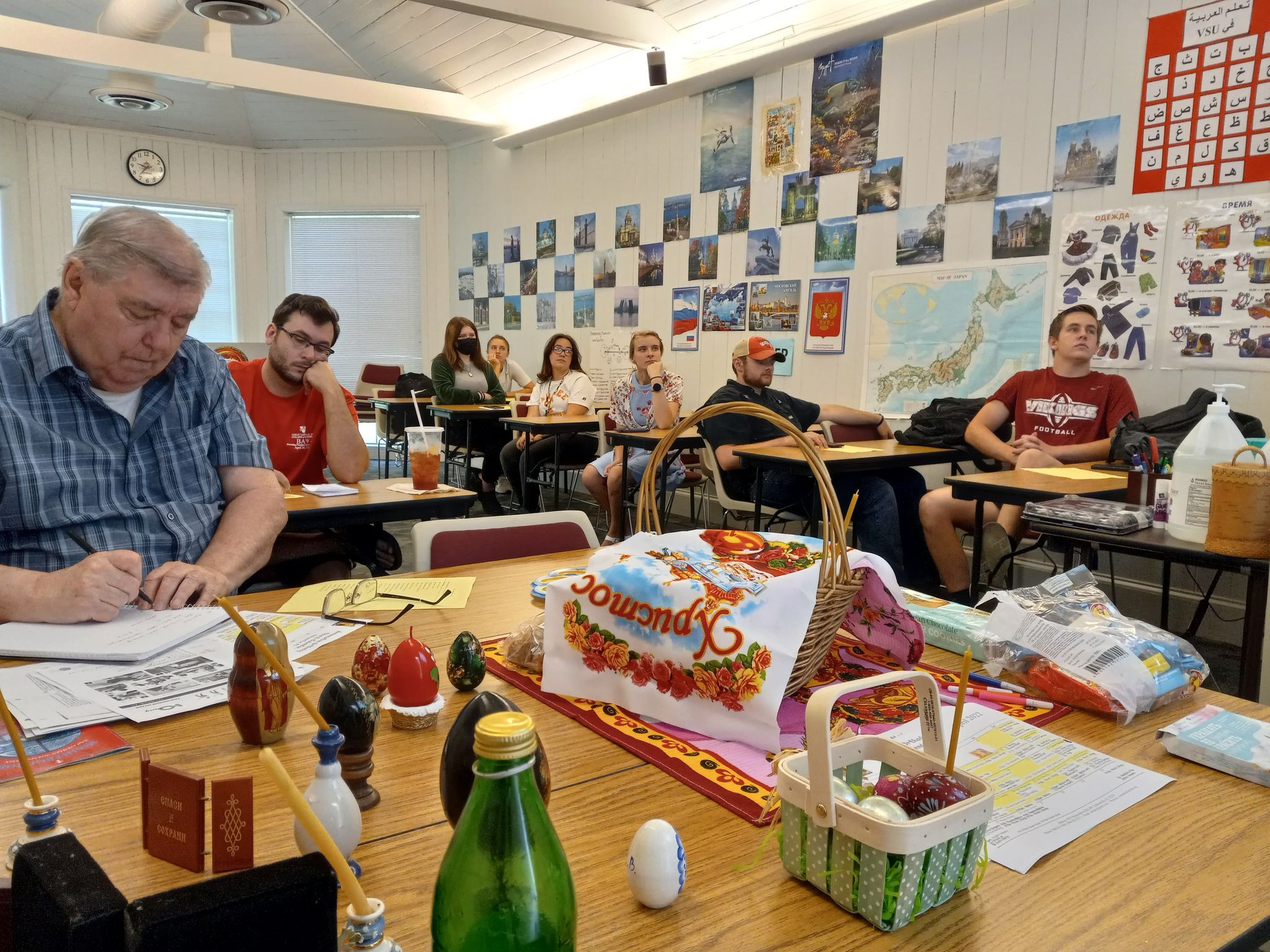 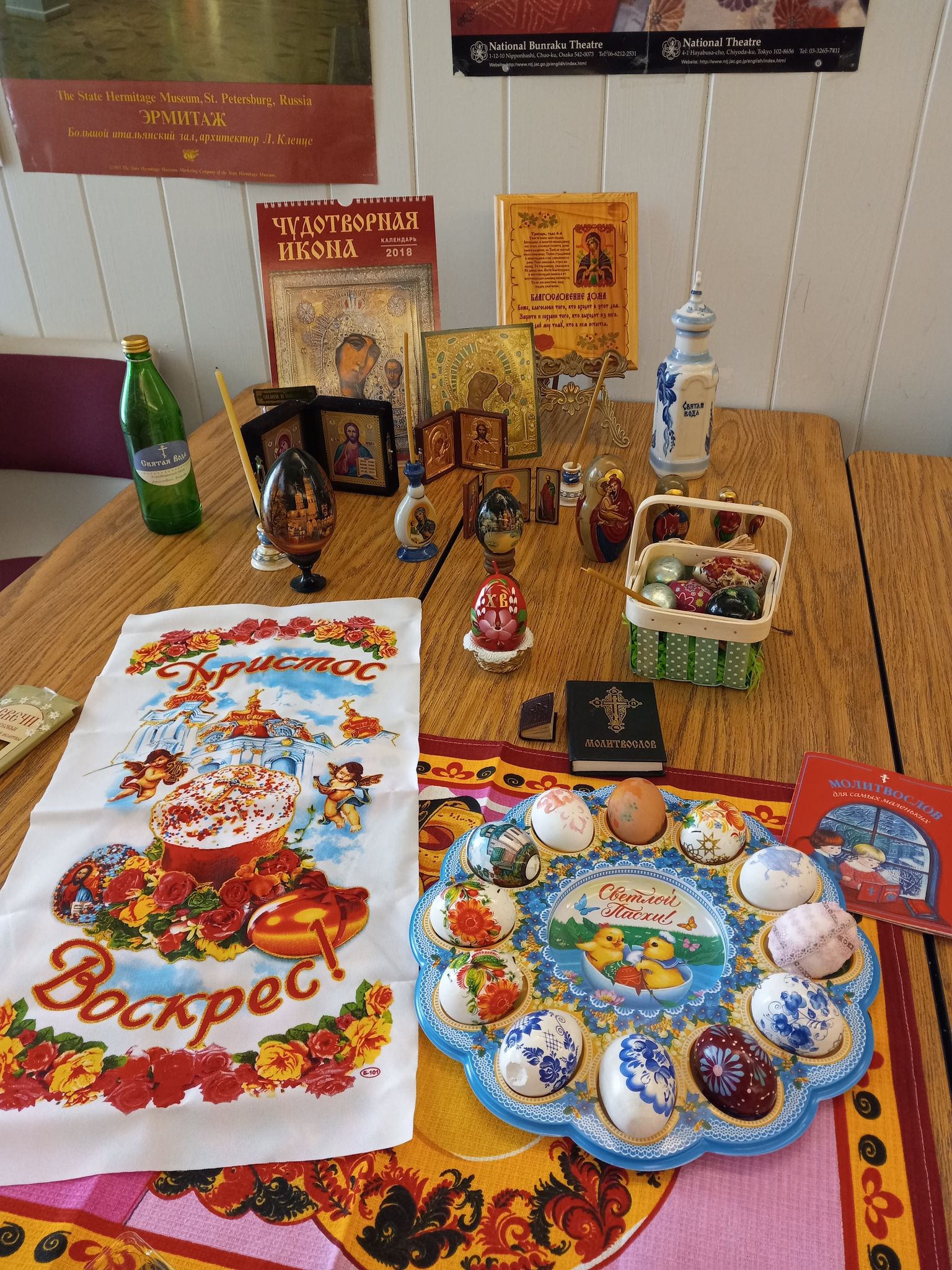 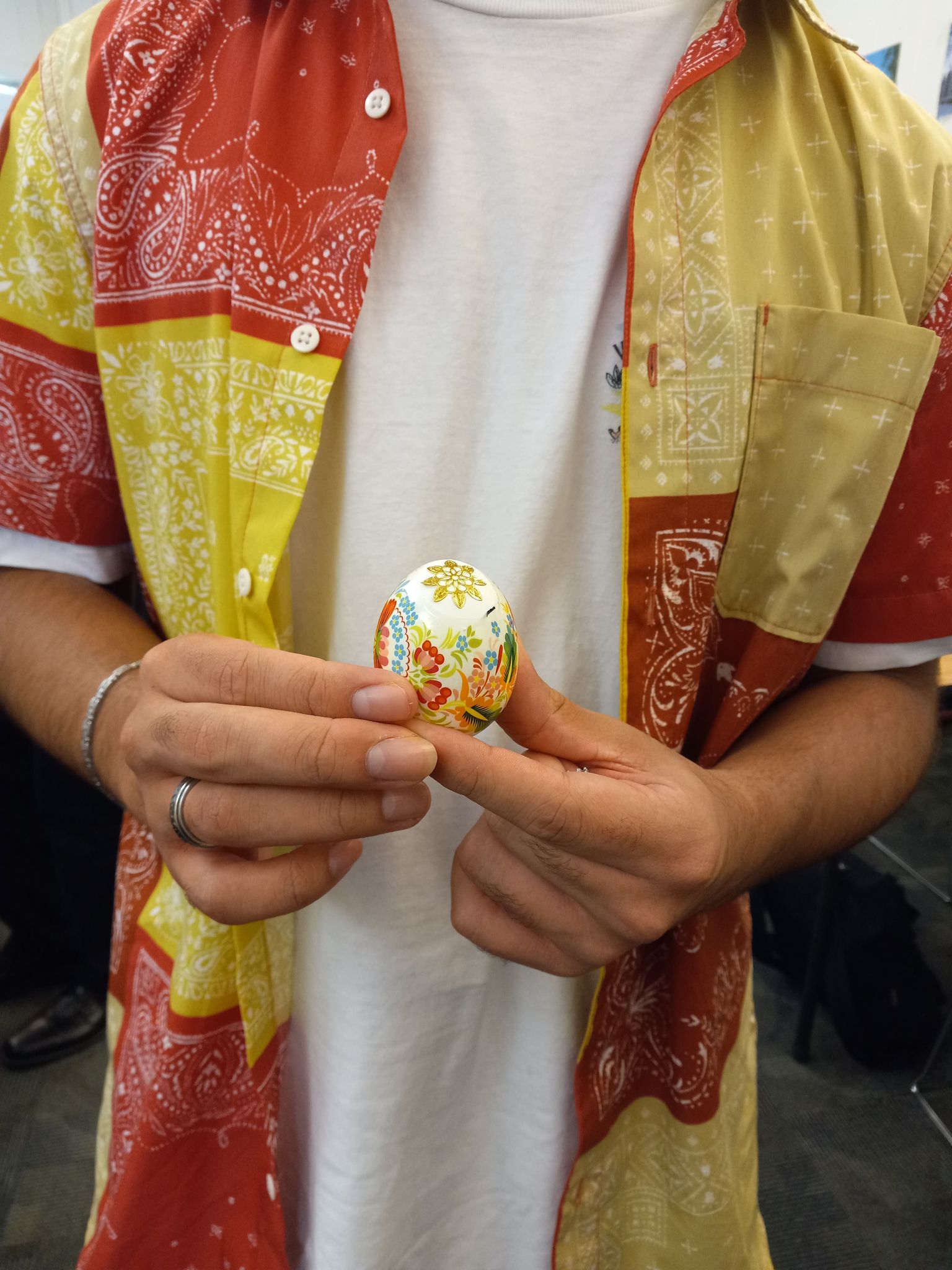 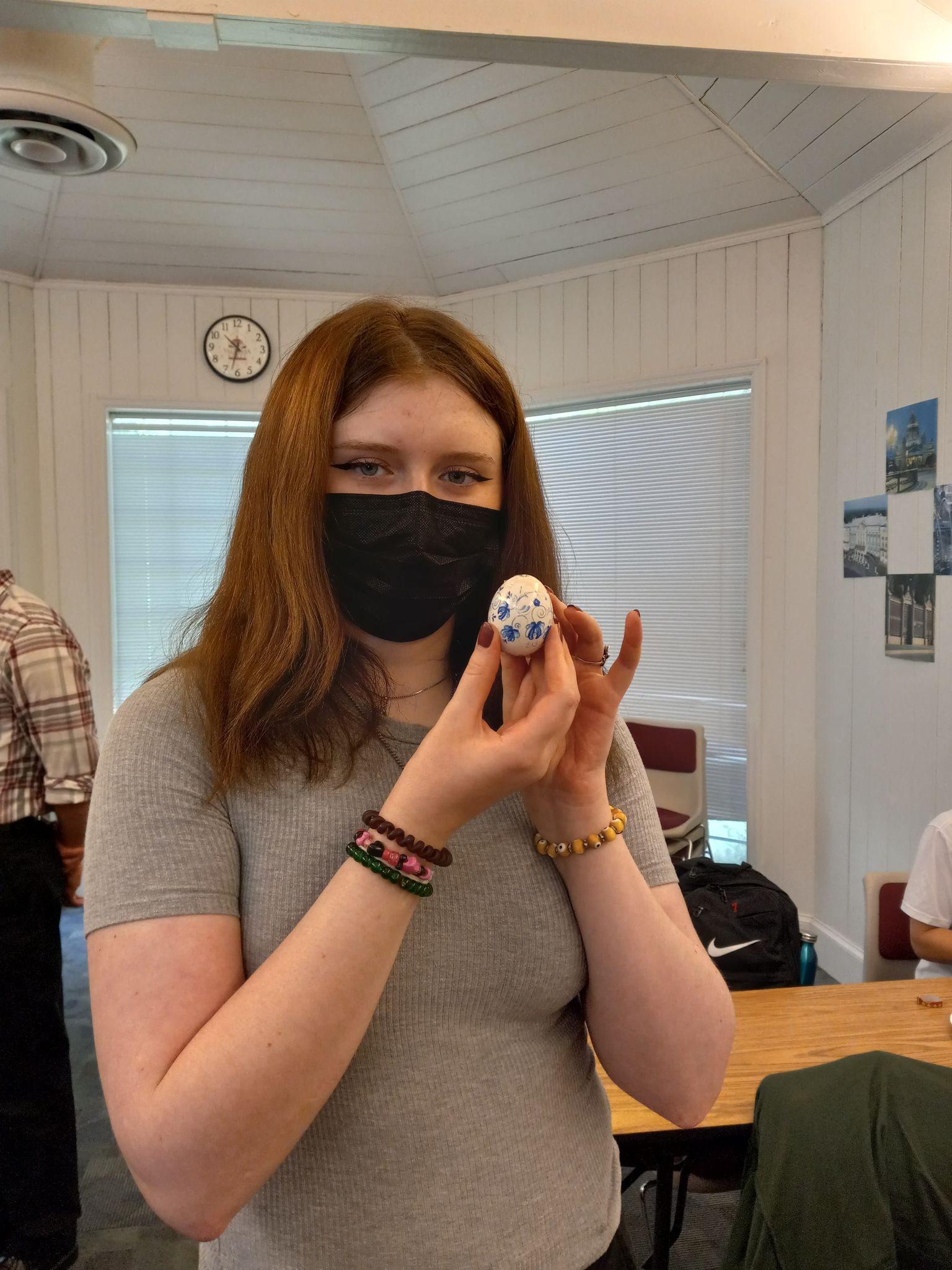 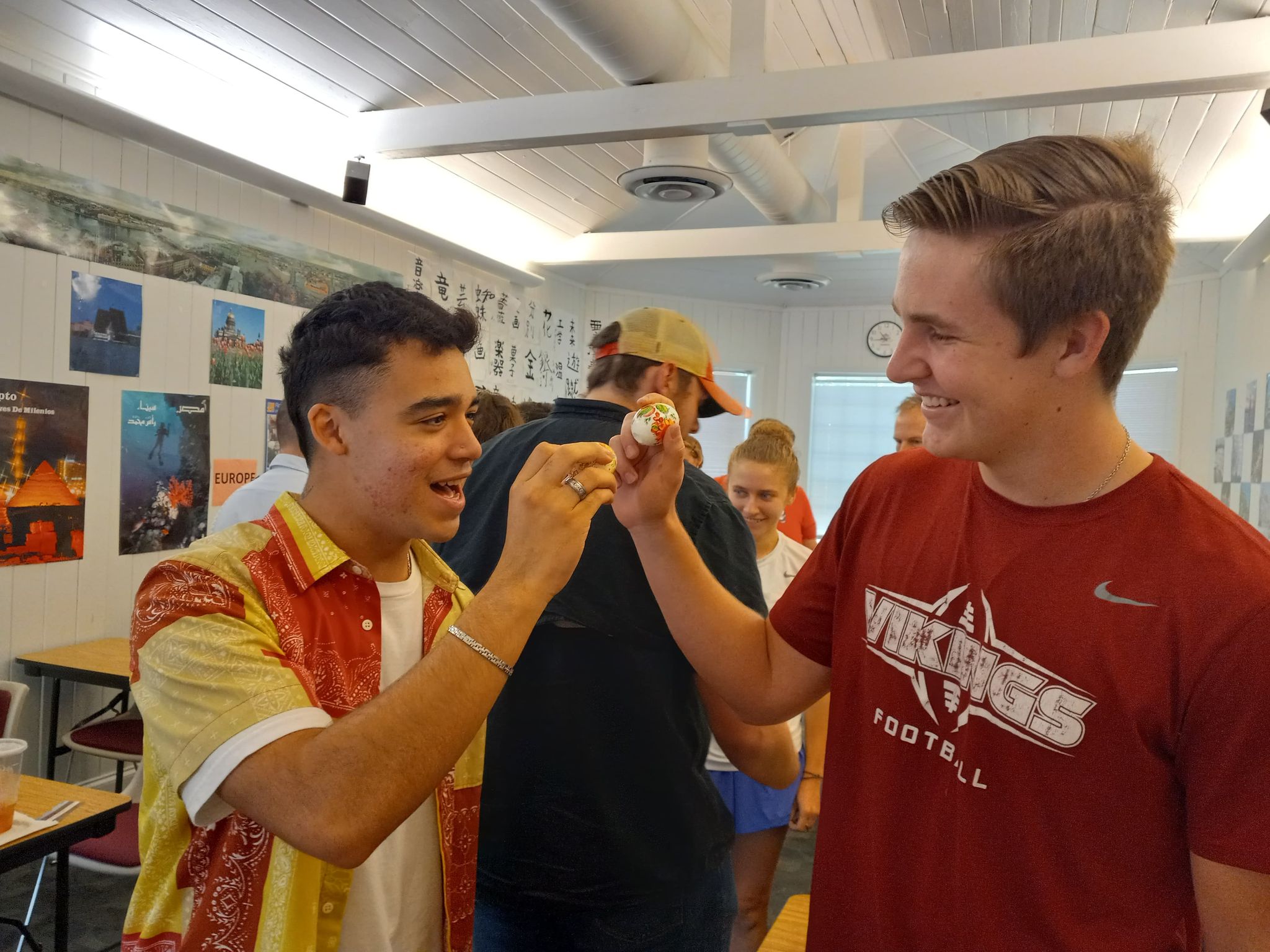 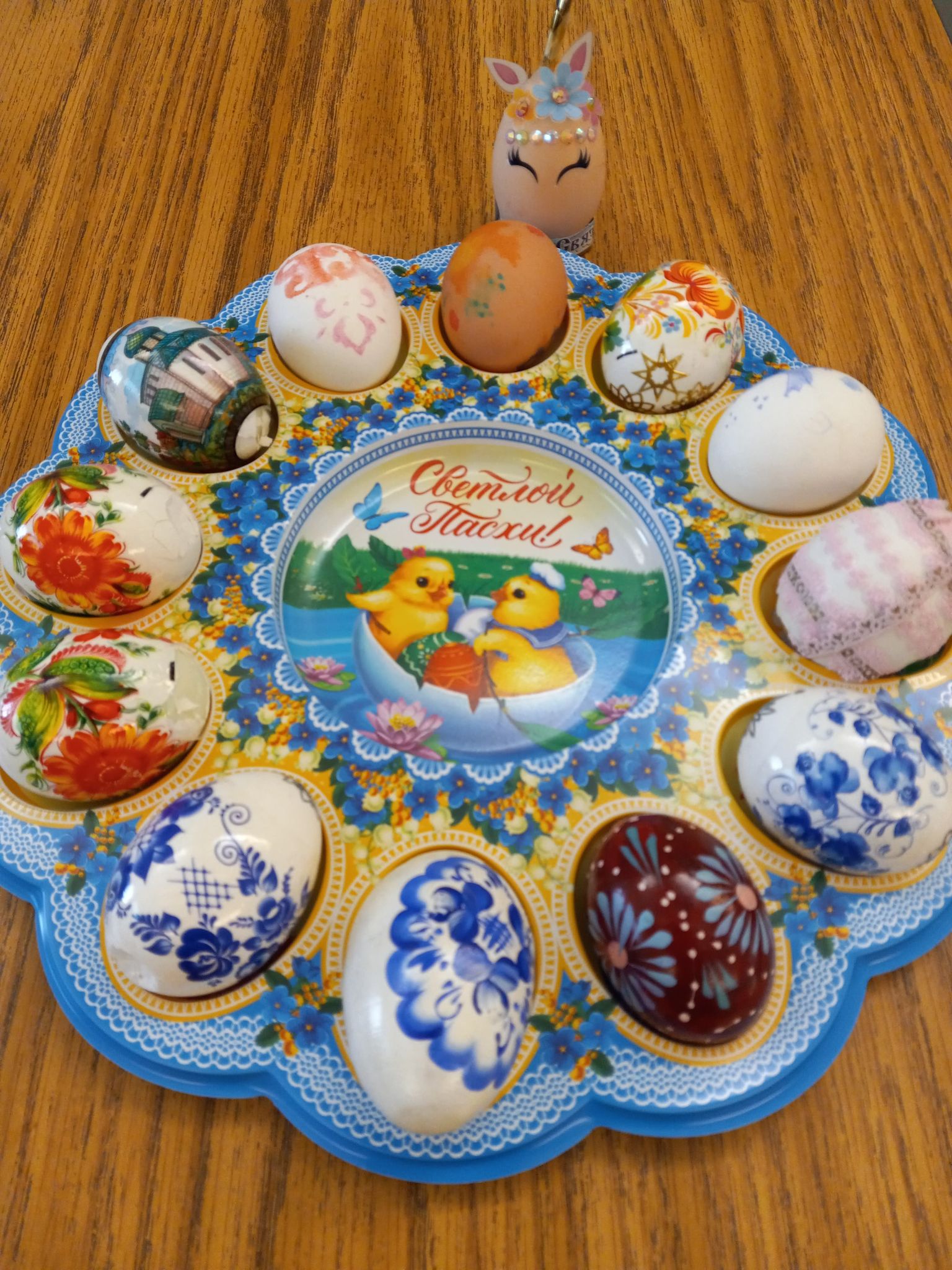 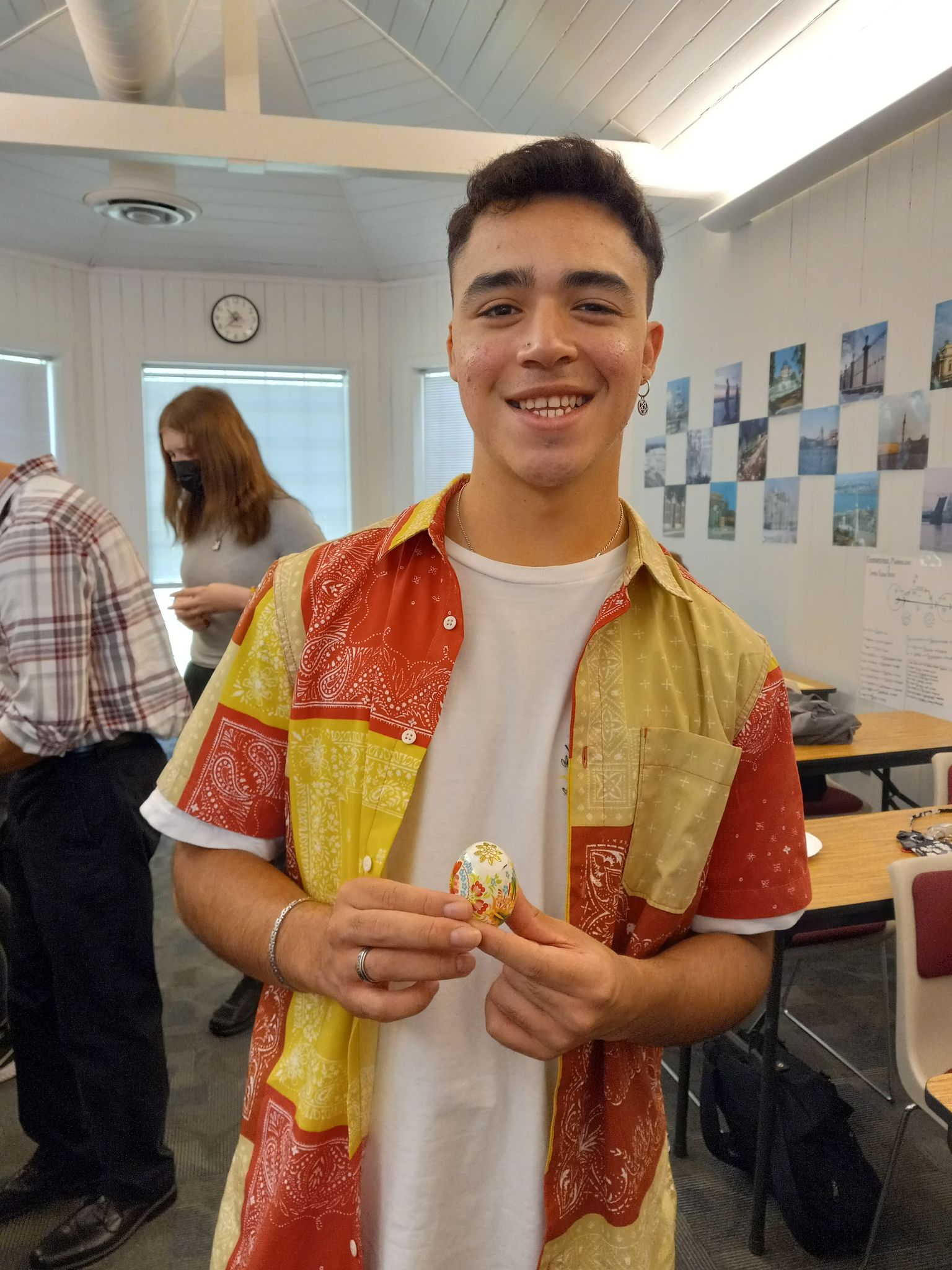 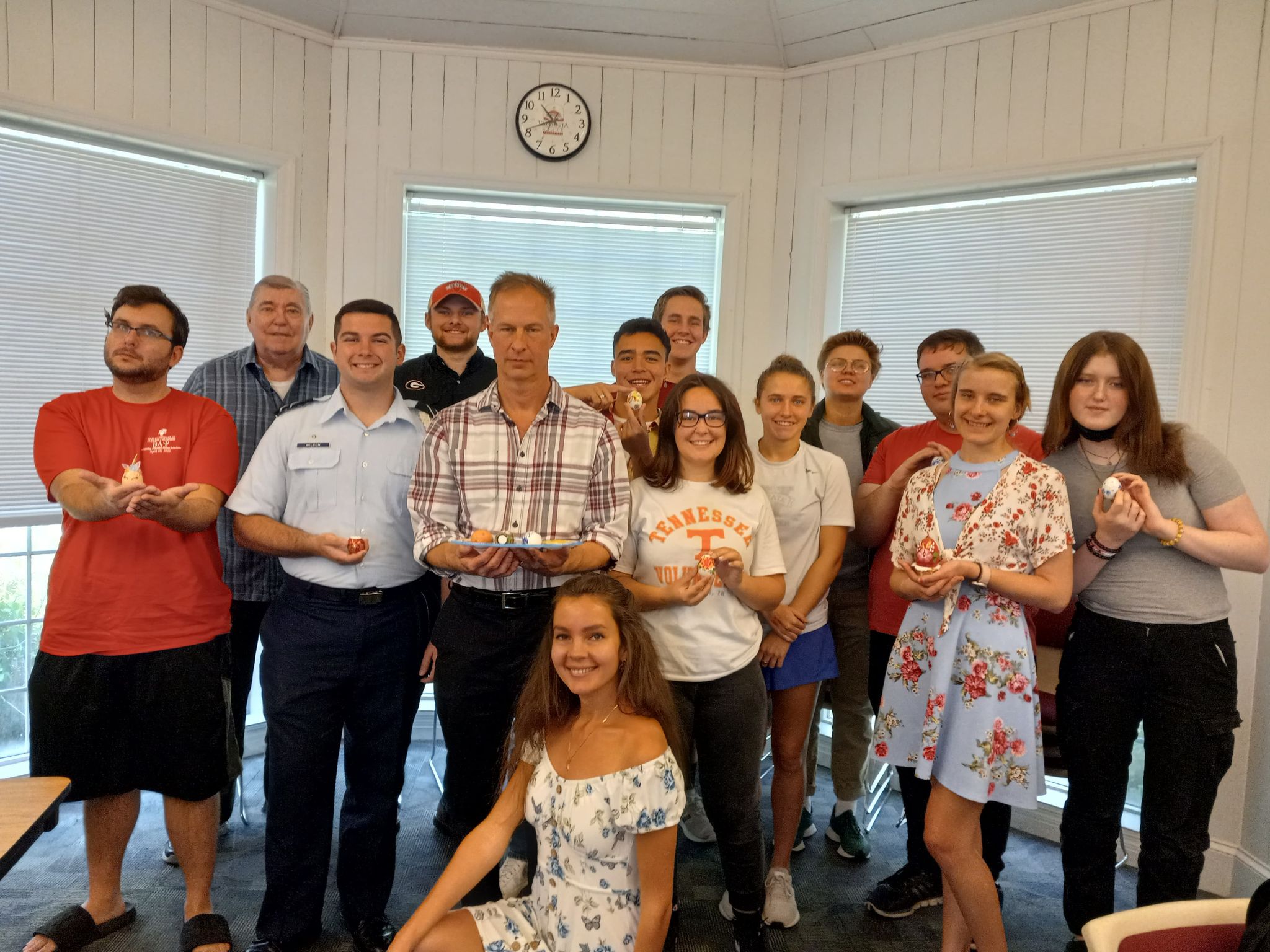